PHY 752 Solid State Physics
11-11:50 AM  MWF  Olin 103

Plan for Lecture 10:
Reading: Chap. 4 in GGGPP;
Free electron theory of metals
Density of states for free-electron model
Fermi-Dirac statistics
Chemical potential and electronic specific heat
9/16/2015
PHY 752  Fall 2015 -- Lecture 10
1
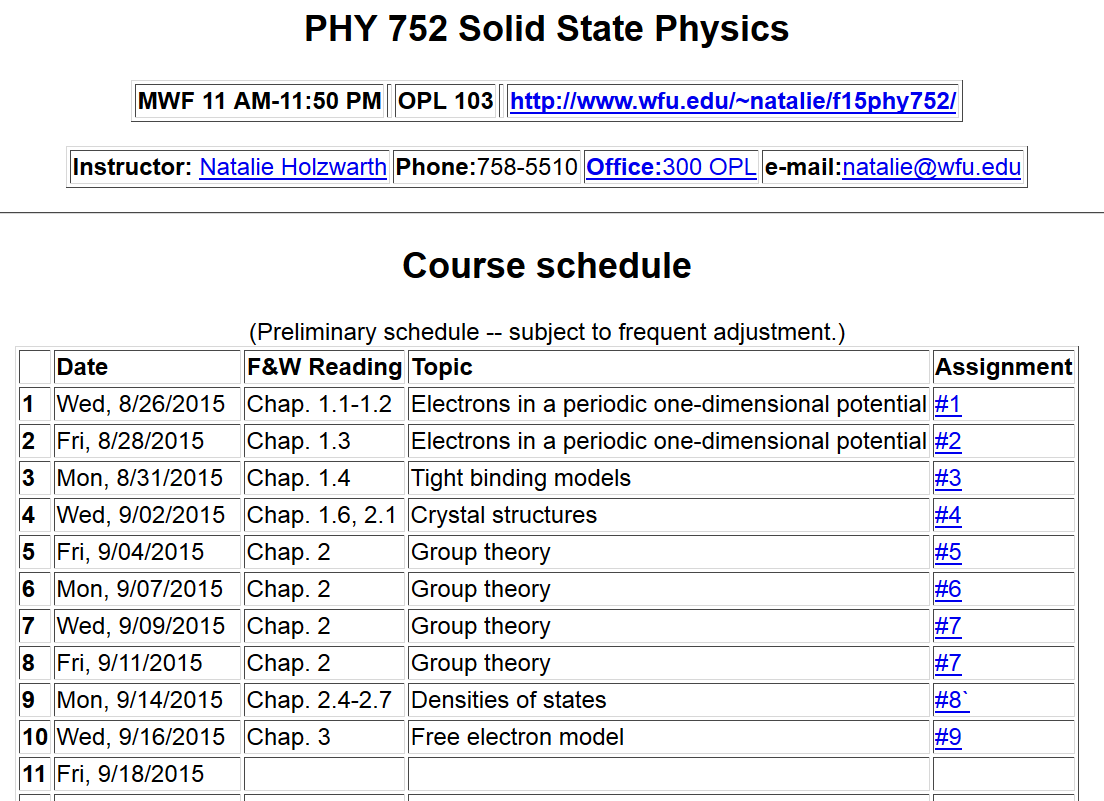 9/16/2015
PHY 752  Fall 2015 -- Lecture 10
2
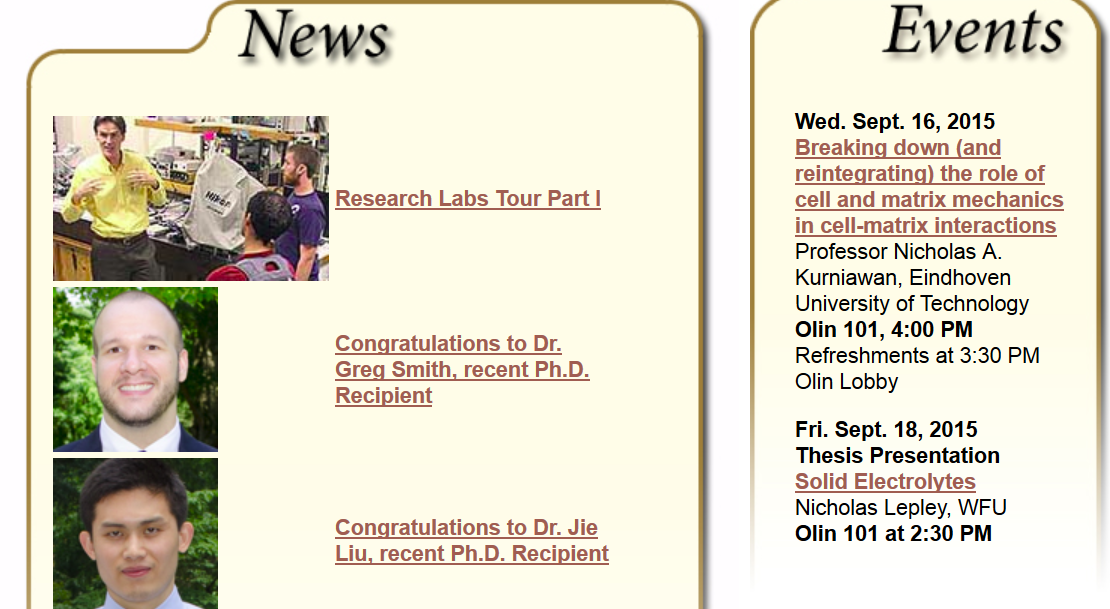 9/16/2015
PHY 752  Fall 2015 -- Lecture 10
3
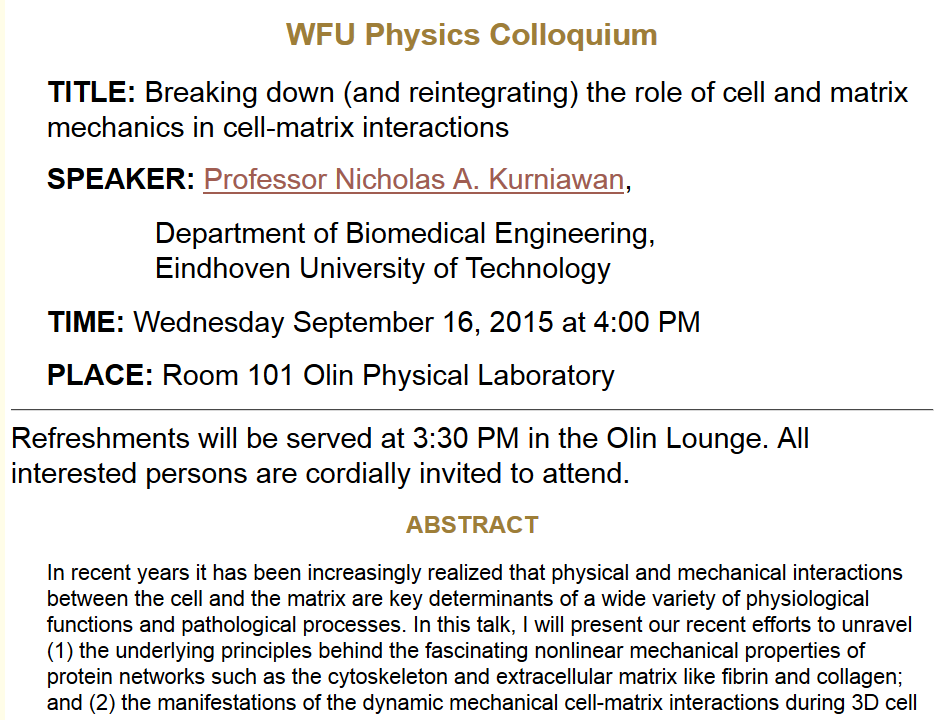 9/16/2015
PHY 752  Fall 2015 -- Lecture 10
4
Quantum Theory of materials
Electronic coordinates
    Atomic coordinates
Born-Oppenheimer approximation
Born & Huang, Dynamical Theory of Crystal Lattices, Oxford (1954)
9/16/2015
PHY 752  Fall 2015 -- Lecture 10
5
Quantum Theory of materials -- continued
(Often treated classically)
Effective nuclear interaction provided by electrons
9/16/2015
PHY 752  Fall 2015 -- Lecture 10
6
Terms neglected in Born-Oppenheimer approximation
9/16/2015
PHY 752  Fall 2015 -- Lecture 10
7
First consider electronic Hamiltonian
Replace by “jellium”
Independent electron contributions
9/16/2015
PHY 752  Fall 2015 -- Lecture 10
8
Jellium model of metals
Nuclear potential represented by a uniform background of positive charge with charge density n0=Z/V  (V representing volume per atom)
Electrons represented as independent free electrons occupying free-electron states
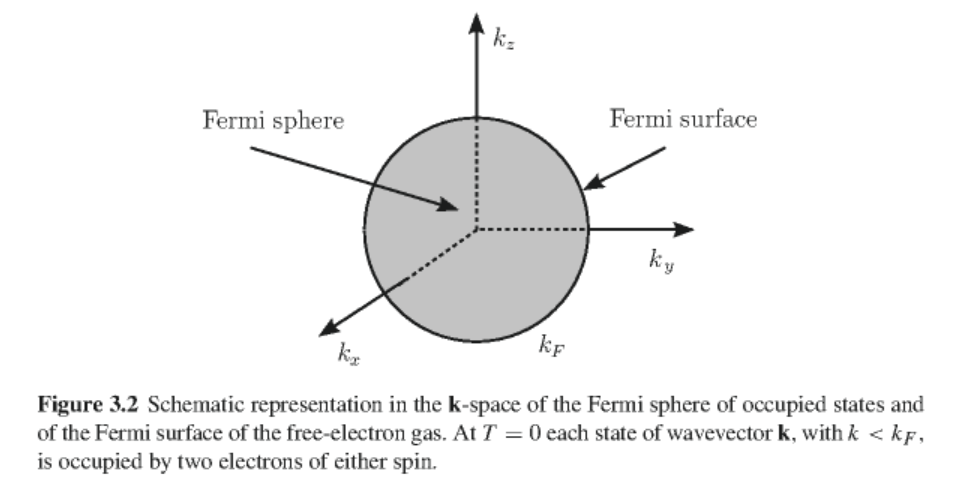 Figure from GGGPP
9/16/2015
PHY 752  Fall 2015 -- Lecture 10
9
Determination of Fermi radius in terms of electron density
n=N/V where N=Z      Note: in practice only valence electrons are included in this model and the compensating nuclear background charge is adjusted accordingly.
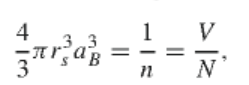 Wigner-Seitz radius
Bohr radius
   0.529177 Angstroms
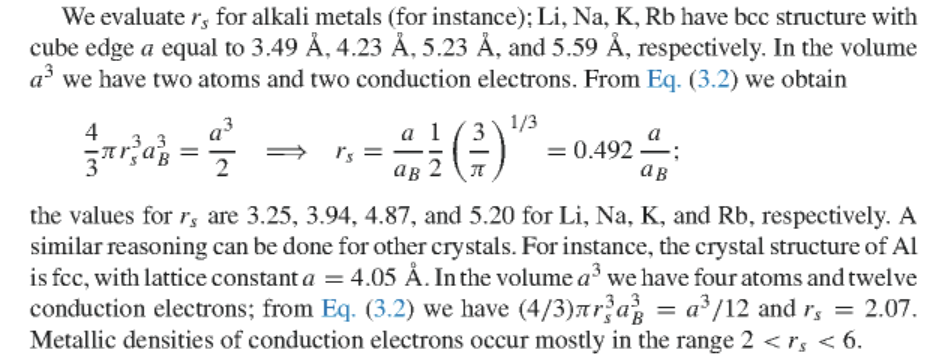 9/16/2015
PHY 752  Fall 2015 -- Lecture 10
10
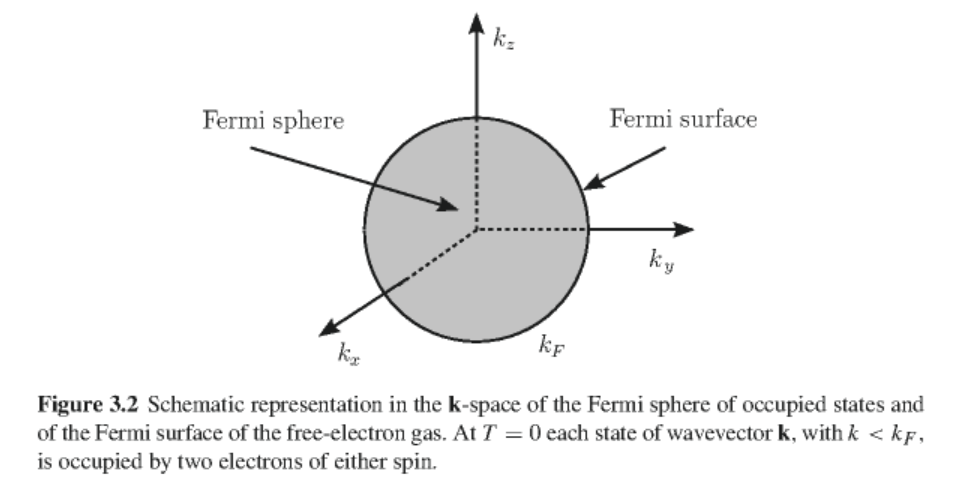 Calculation of the Fermi level
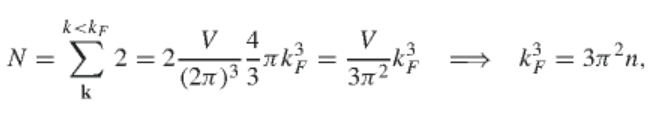 9/16/2015
PHY 752  Fall 2015 -- Lecture 10
11
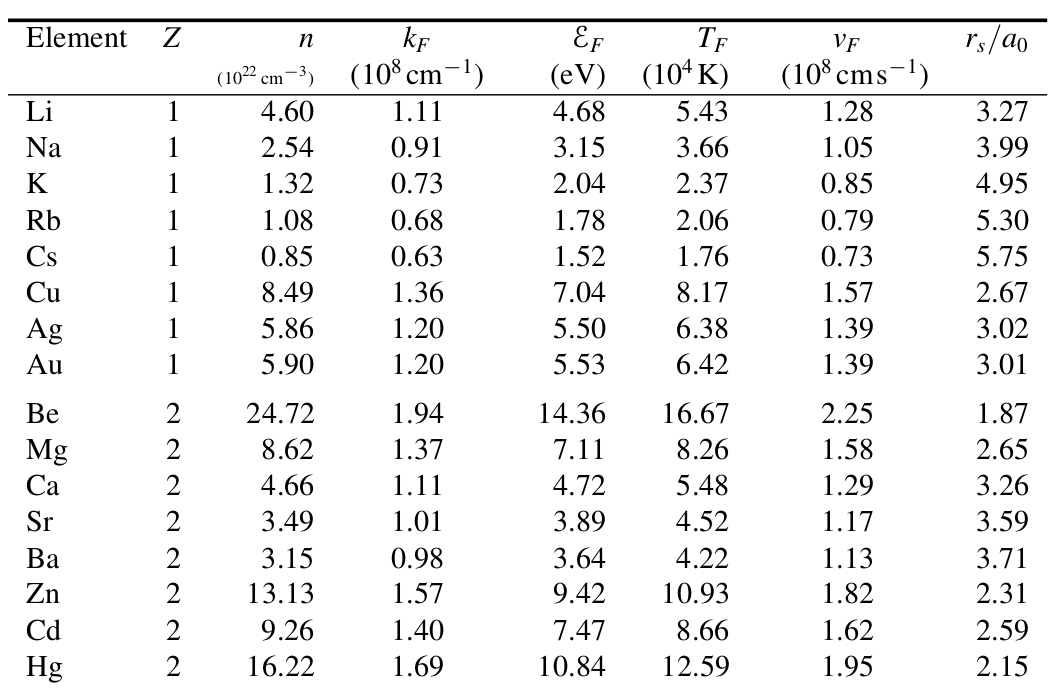 From Marder’s text
9/16/2015
PHY 752  Fall 2015 -- Lecture 10
12
Jellium analysis of some metals
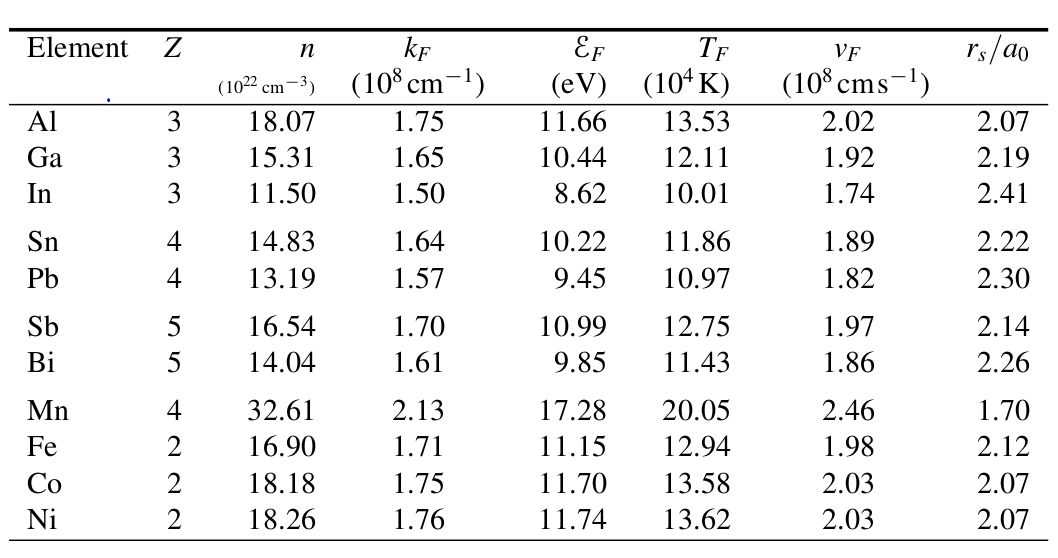 9/16/2015
PHY 752  Fall 2015 -- Lecture 10
13
Density of states analysis of free electron gas
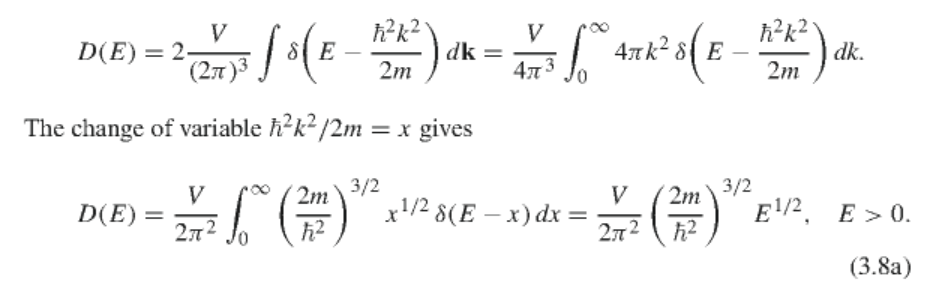 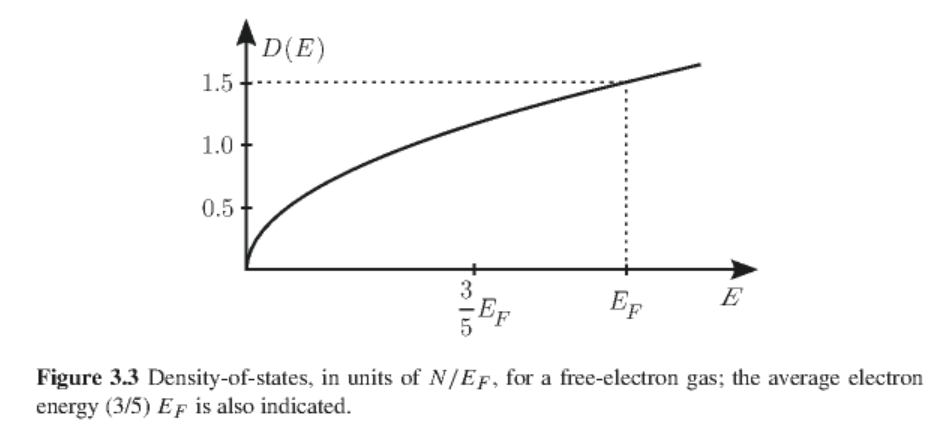 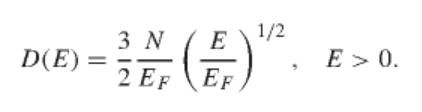 9/16/2015
PHY 752  Fall 2015 -- Lecture 10
14
Temperature dependence of the Free-electron gas – Fermi-Dirac distribution
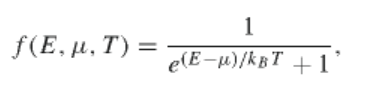 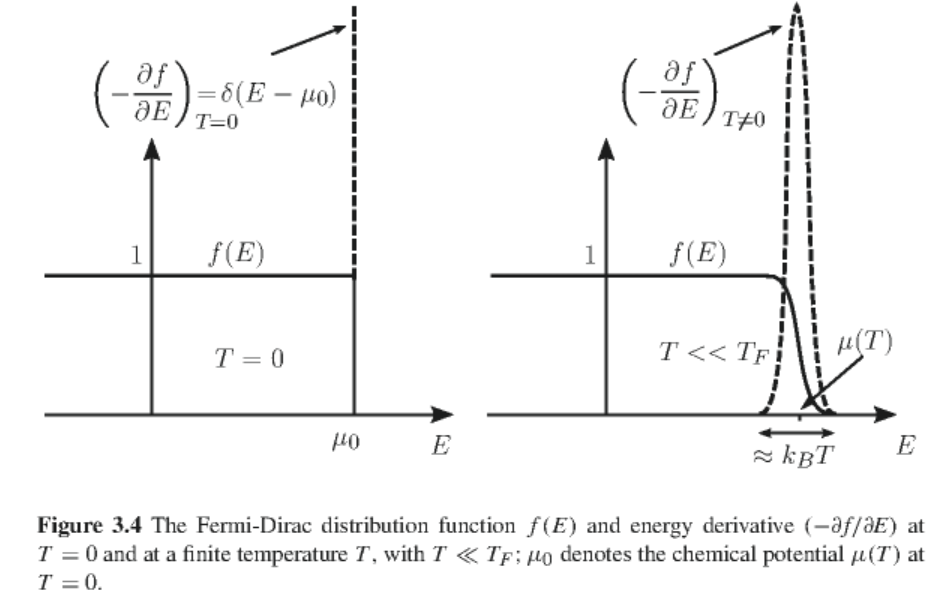 9/16/2015
PHY 752  Fall 2015 -- Lecture 10
15
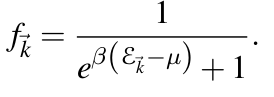 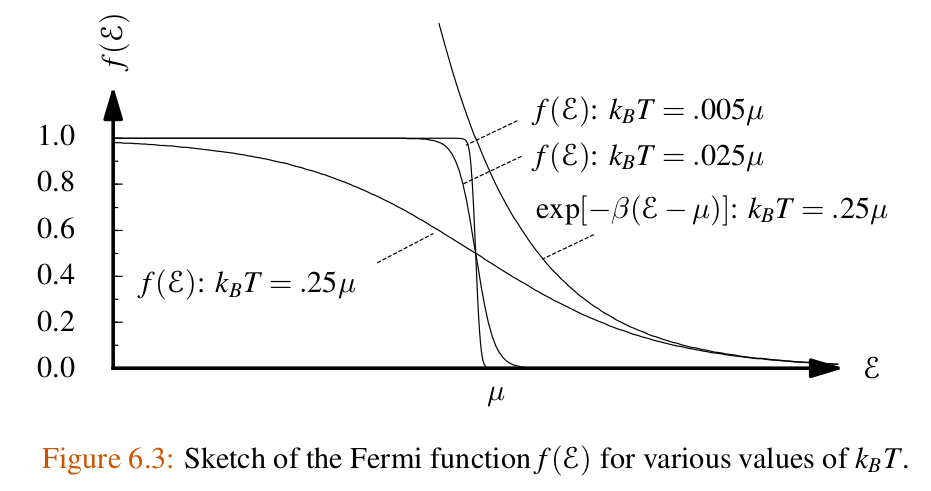 9/16/2015
PHY 752  Fall 2015 -- Lecture 10
16
Temperature dependence of the chemical potential
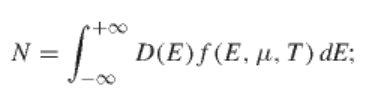 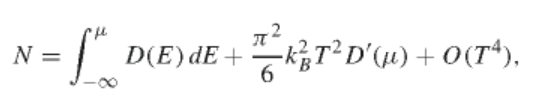 Justification for this result;   consider the following integral
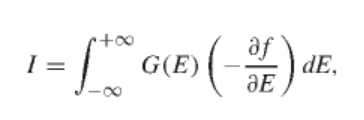 Taylor’s expansion
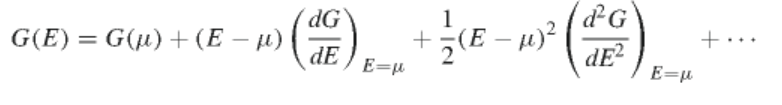 9/16/2015
PHY 752  Fall 2015 -- Lecture 10
17
Evaluating the integrals
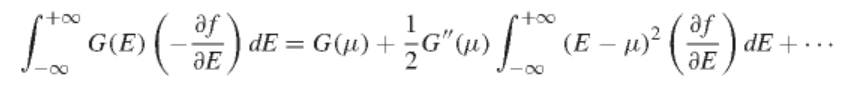 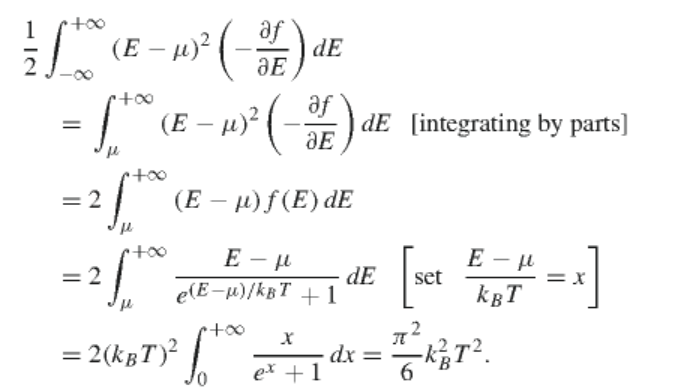 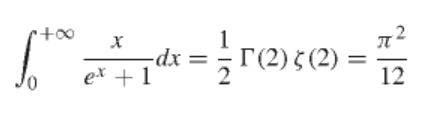 9/16/2015
PHY 752  Fall 2015 -- Lecture 10
18
Evaluation of the integrals continued
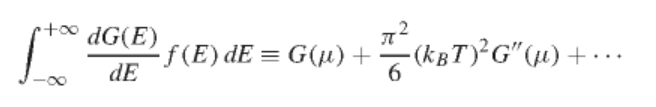 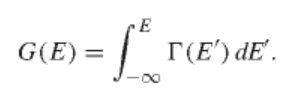 Now suppose that
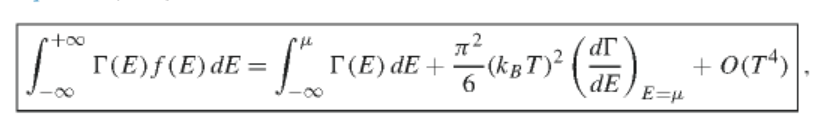 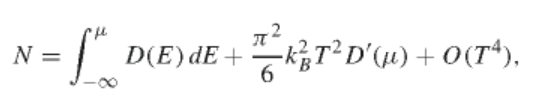 9/16/2015
PHY 752  Fall 2015 -- Lecture 10
19
Taking temperature derivative:
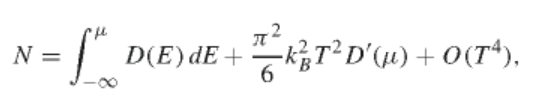 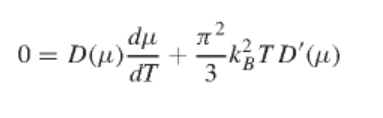 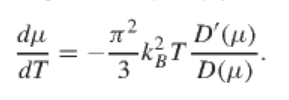 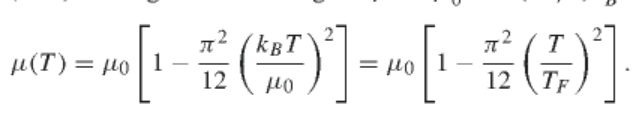 9/16/2015
PHY 752  Fall 2015 -- Lecture 10
20
Specific heat of Free electron gas
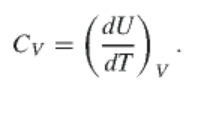 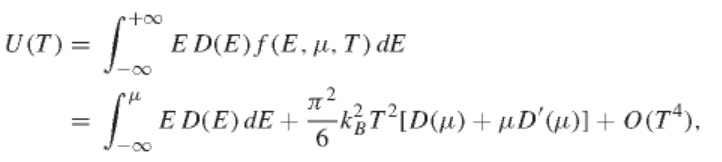 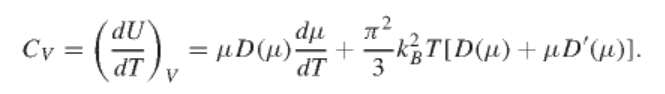 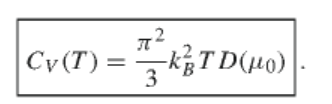 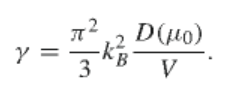 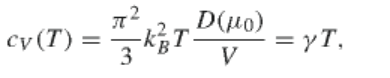 9/16/2015
PHY 752  Fall 2015 -- Lecture 10
21
Specific heat table from Marder’s text:
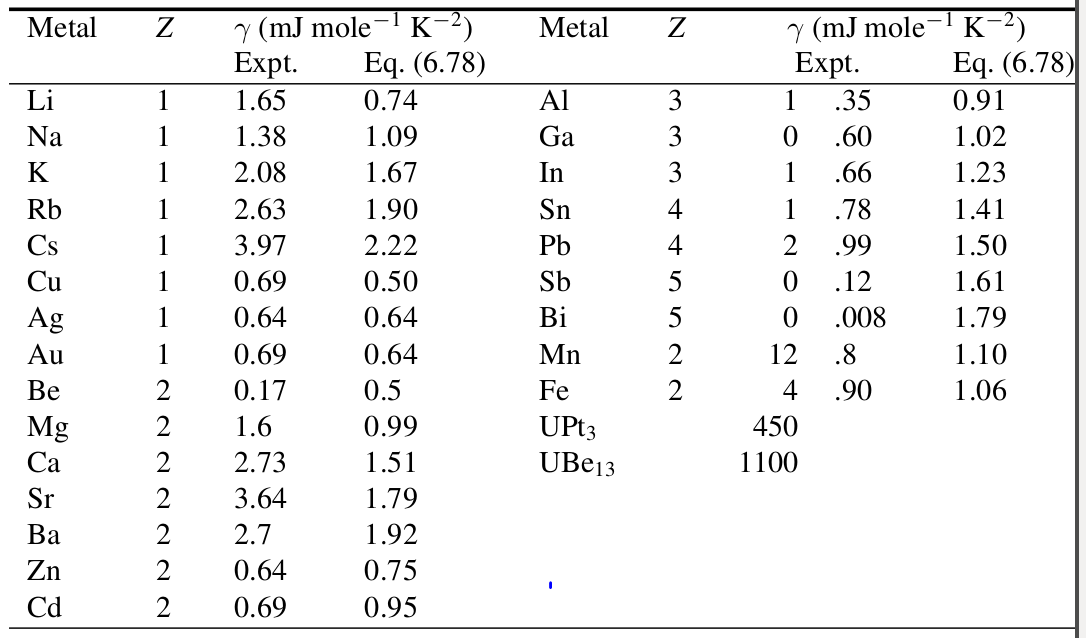 9/16/2015
PHY 752  Fall 2015 -- Lecture 10
22